EEE-FEEL award winners
Edward Visser
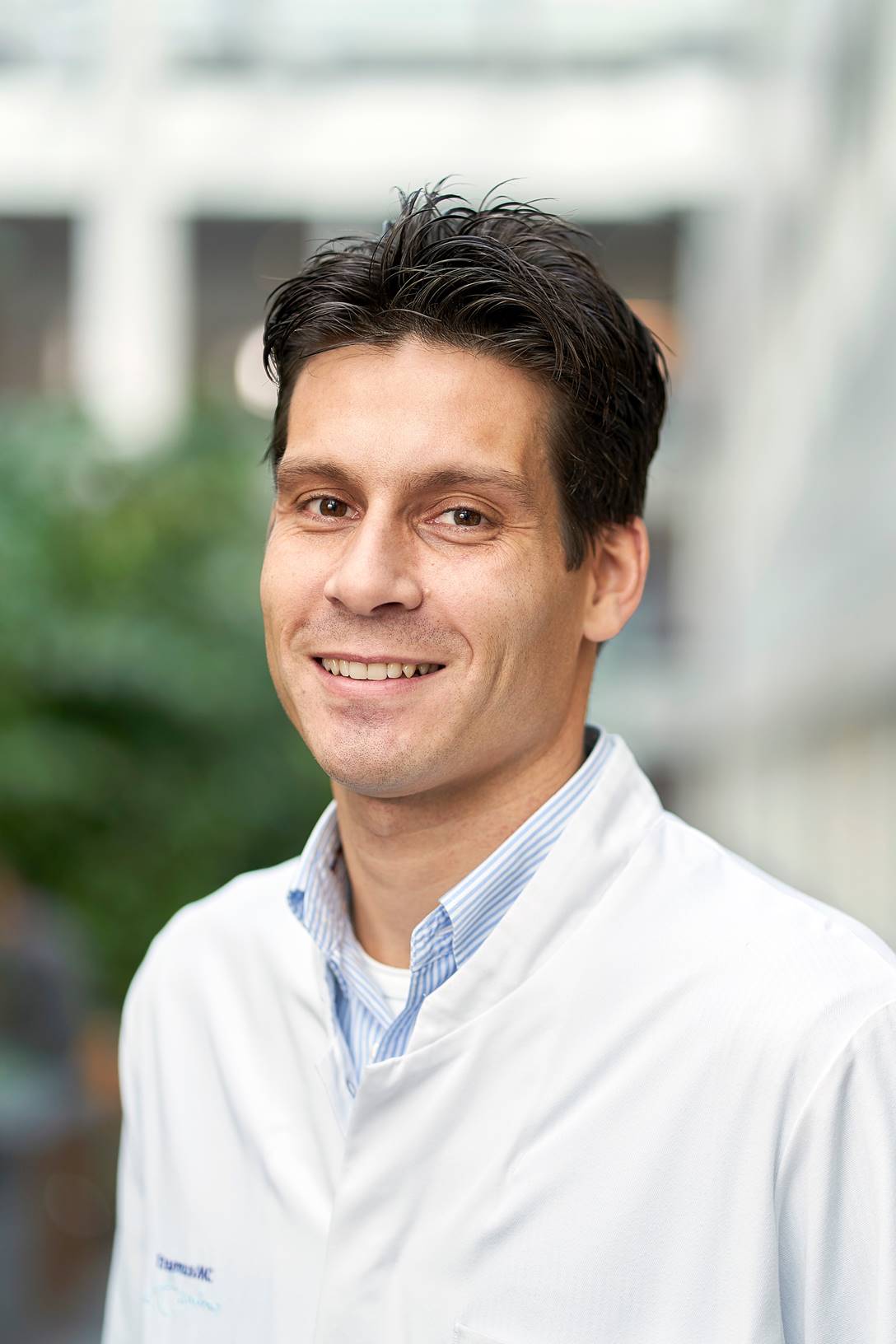 Winner 2016

From NL to

Now working at Erasmus MC, Rotterdam
Maria Baldassare
Winner 2017
From Italy to 
Now working at Università degli Studi G. d’Annunzio Chieti-Pescara
Riccardo Pofi
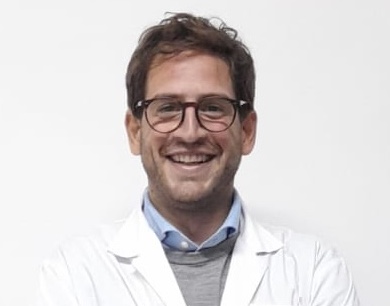 Winner 2017

From Italy to UK

Now working at the Oxford Diabetes Centre
Mirela-Diana ILIE
Winner 2017

Romania to France

Now working in Lyon, France Cancer research centre
Aleksander Kus
Winner 2017

From Poland to 

Now working in Warsaw, medical university, department of internal medicine and endocrinology
Manuela Schoeb
Winner  2019

Switzerland to Leiden, NL

Now working at Kantonsspital St.Gallen, Switzerland
Olga Karapanou
Winner 2019

From Greece to Italy

Now working in 401 Military Hospital, Greece
Pedro Marques
Winner 2019

From Portugal to 

Now working: Scientific Programmes Executive at European Society of Endocrinology
And Consultant Endocrinologist at Hospital CUF Descobertas, Lisbon, Portugal
Peter Wolf
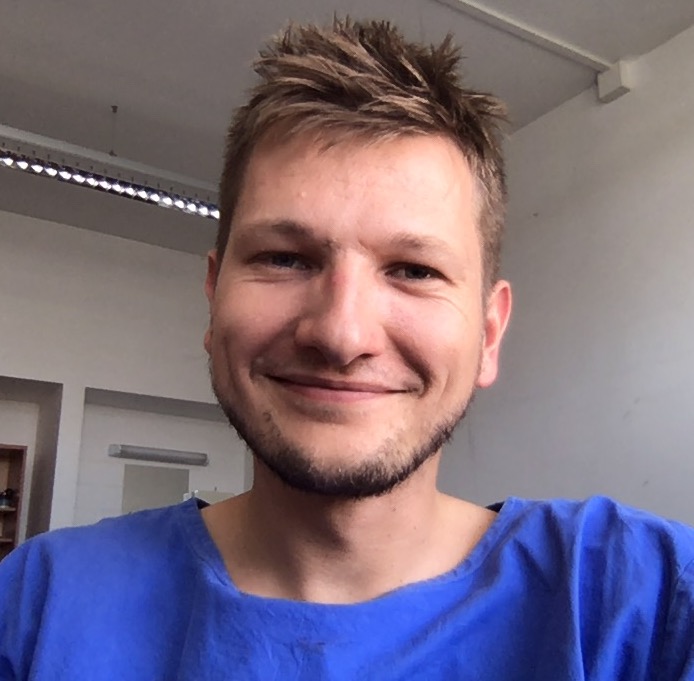 Winner 2020
Austria to France
Now working at the medical university of Vienna
Eva Coopmans
Winner 2020

From the Netherlands to

Now worling at the Maasstad Hospital NL
List of winners
2012 Aaron Liew, Waterford (Ireland) to Newcastle upon Tyne

2013 Lemonia Matthiopoulou, Athens to Newcastle upon Tyne

2014 Giulia Brigante, Modena to Rotterdam 

2016  Agnieszka Pazderska, (Poland to Newcastle-upon-Tyne  
2016  Maria Pavlatou,  Athens to Newcastle upon Tyne
2016  Edward Visser , Rotterdam to 
2016 Kyritsi
2016 Prete
2016 Sendur
2017 Tim Korevaar, Rotterdam to Paris
2017  Lang Lehrskov
2017  Mirela-Diana Ilie,  Romania to France
2017  Riccardo Pofi, Italy to UK
2017 Olga Karapanou, Greece to italy
2017 Aleksander Kus , Poland to 
2017 Maria Baldassare, Italy to

2018 Claudia Ress, Innsbruck to Düsseldorf
2019 Pedro Marques , Portugal to 
2019 Dionysos Chartoumpekis , Greece to
2019 Manuela Schoeb, Switserland to Leiden
 
2020 Peter Wolf, Vienna to France 
2020 Eva Coopmans, Netherlands to London